MVTX Update – BiWeekly  4/26/2019
Received final review report last week, working on recommendations
Risk registry updated 
WBS dictionary in progress
PMP under development 

MVTX budget and schedule updated 
FY19 fund request submitted to BNL
FY19 Monthly M&S and Labor cost sent to BNL, next slides 

Fermilab test beam schedule – still waiting for the final word!
Likely in the week of May 20 -24, Mon-Fri
Final report on Silicon – MVTX/INTT
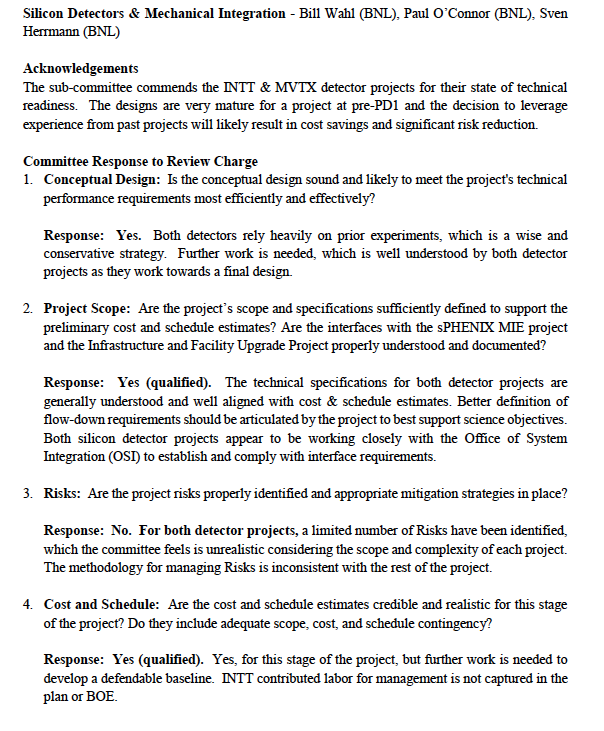 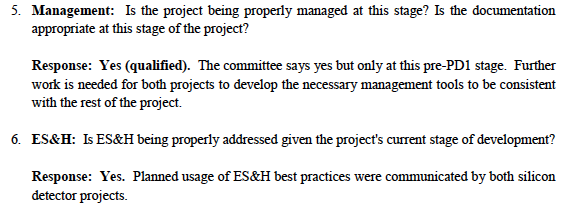 Actions. Taken:
Updated MVTX risk registry 
Now in the same form of other MIE subsystem

Risk based contingency:
Cost & Schedule contingency 
BNL keeps the contingency $
Risk Registry in P6, same as the rest of sPHENIX
MVTX draft risk registry - 
https://docs.google.com/spreadsheets/d/1UzIOnXfAwbjxUcnrQVnFLN20niq43x2v2J2epF10bjg/edit?usp=sharing
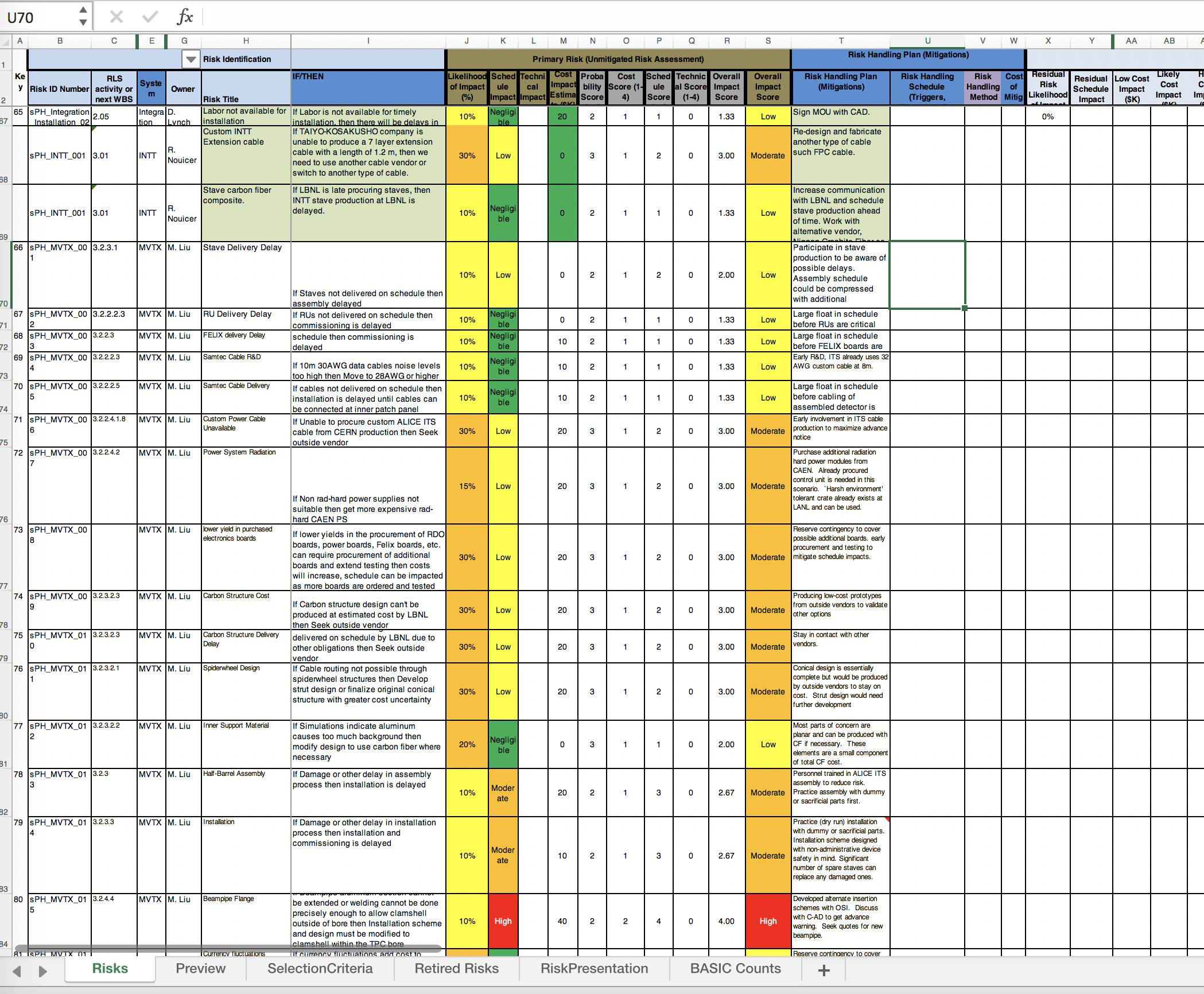 MVTX
FY19 budget submitted to BNL for funding
Engineering design work on mechanical structures
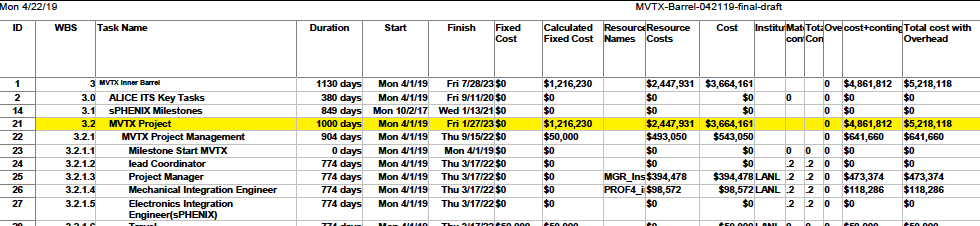 4-stave telescope progress: fully functioning
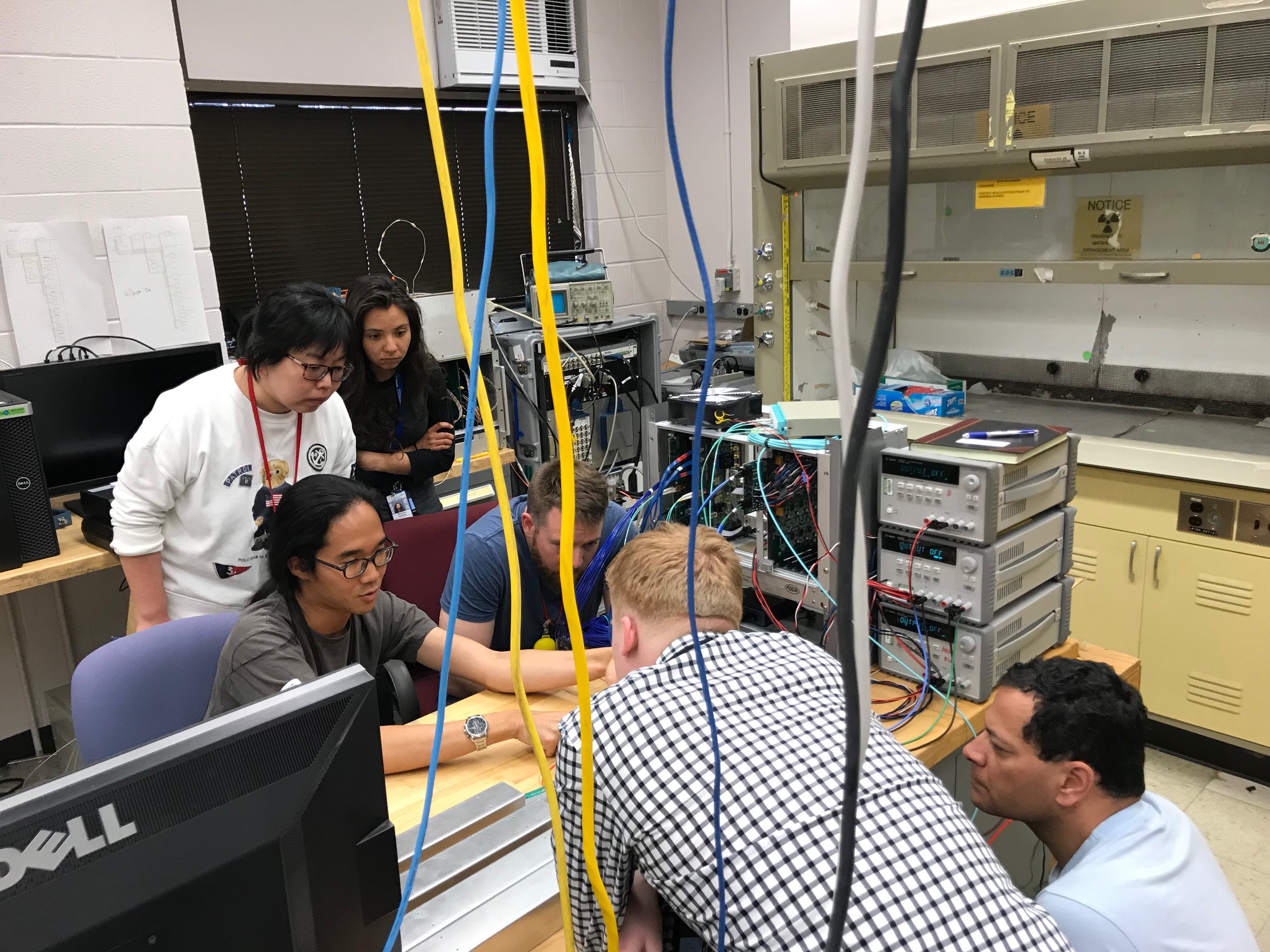 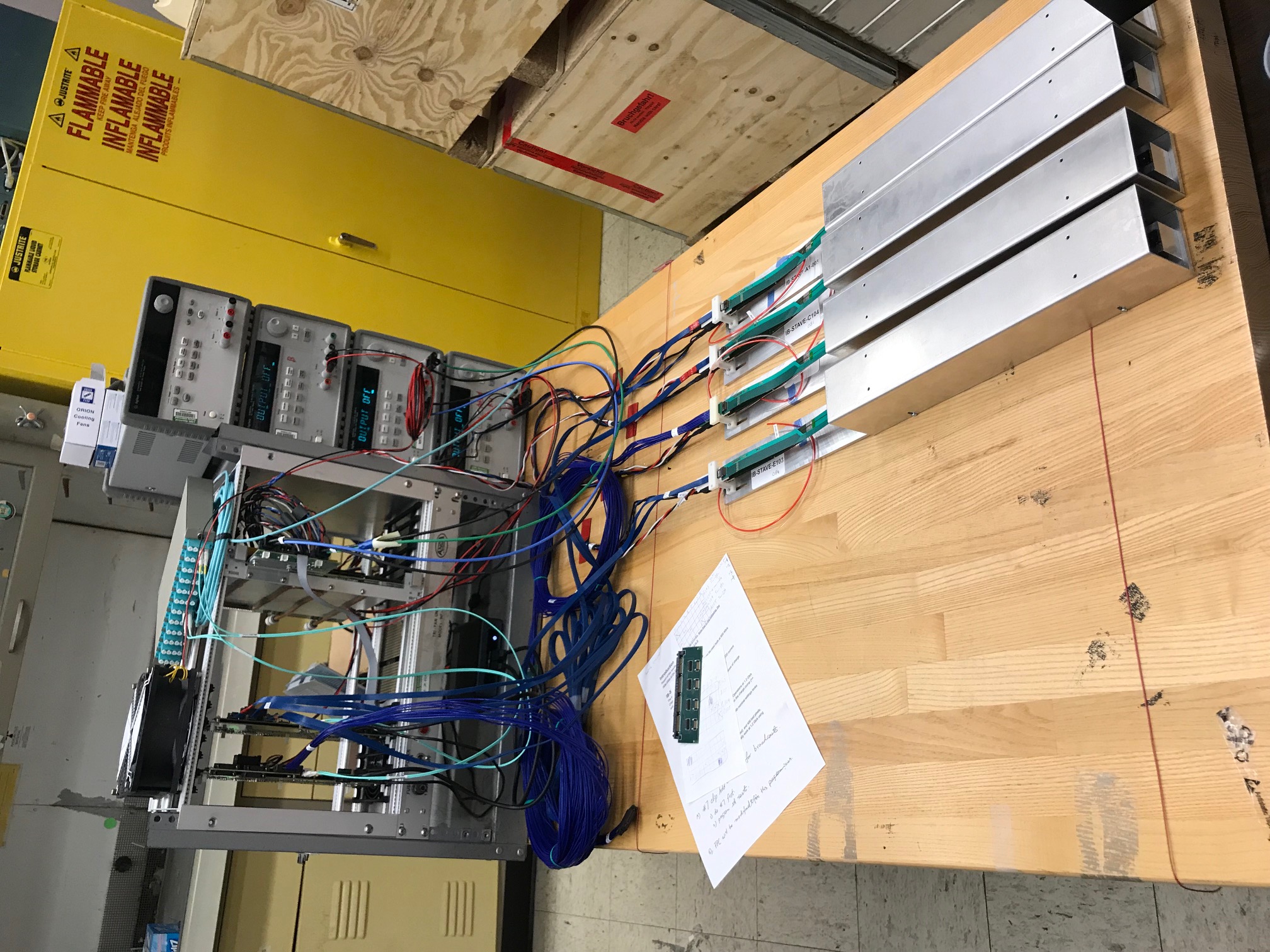 2 RUS; 1 PU
4 staves
Telescope Box
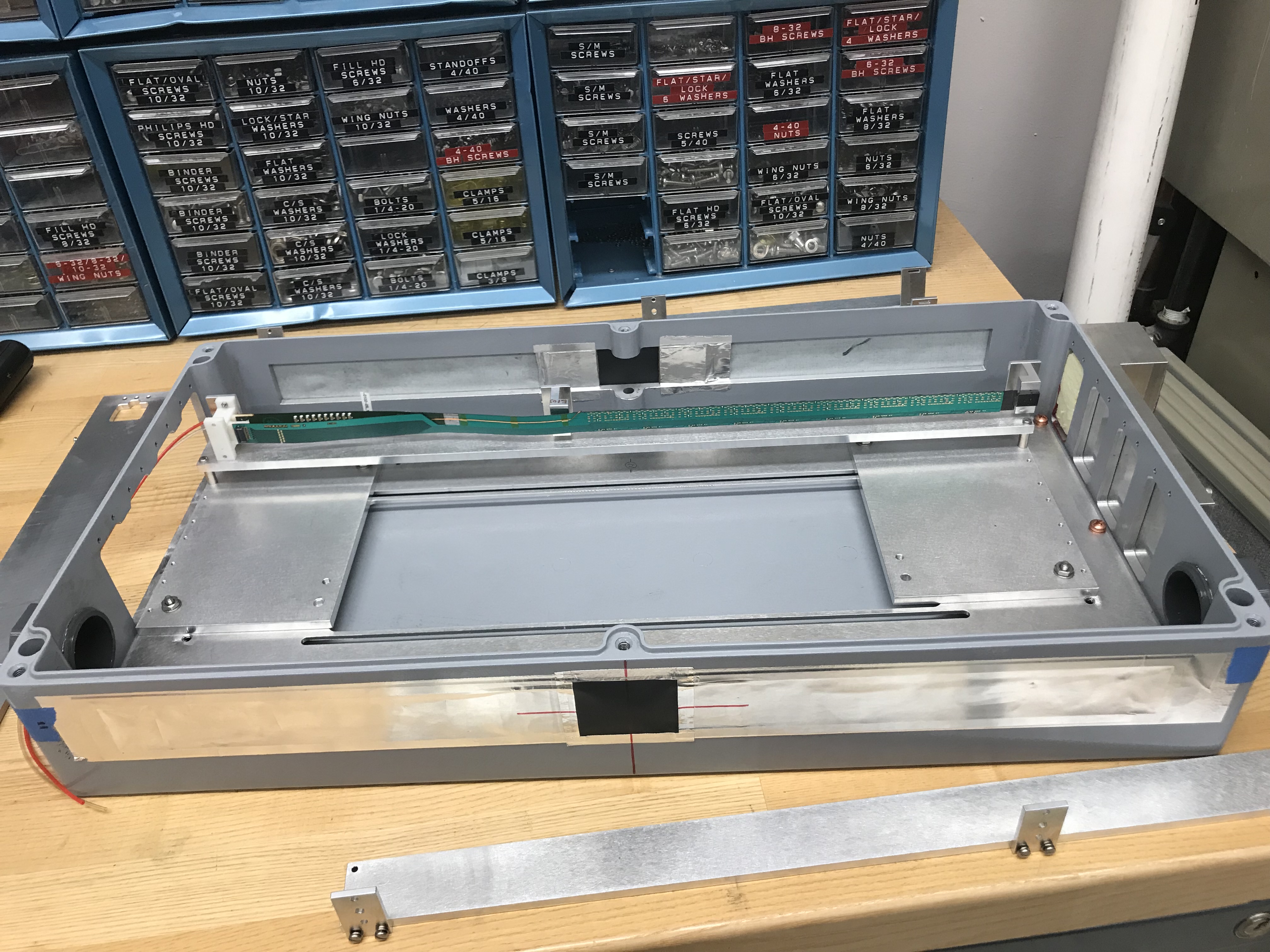 sPHENIX GTM in Operation w/ MVTX
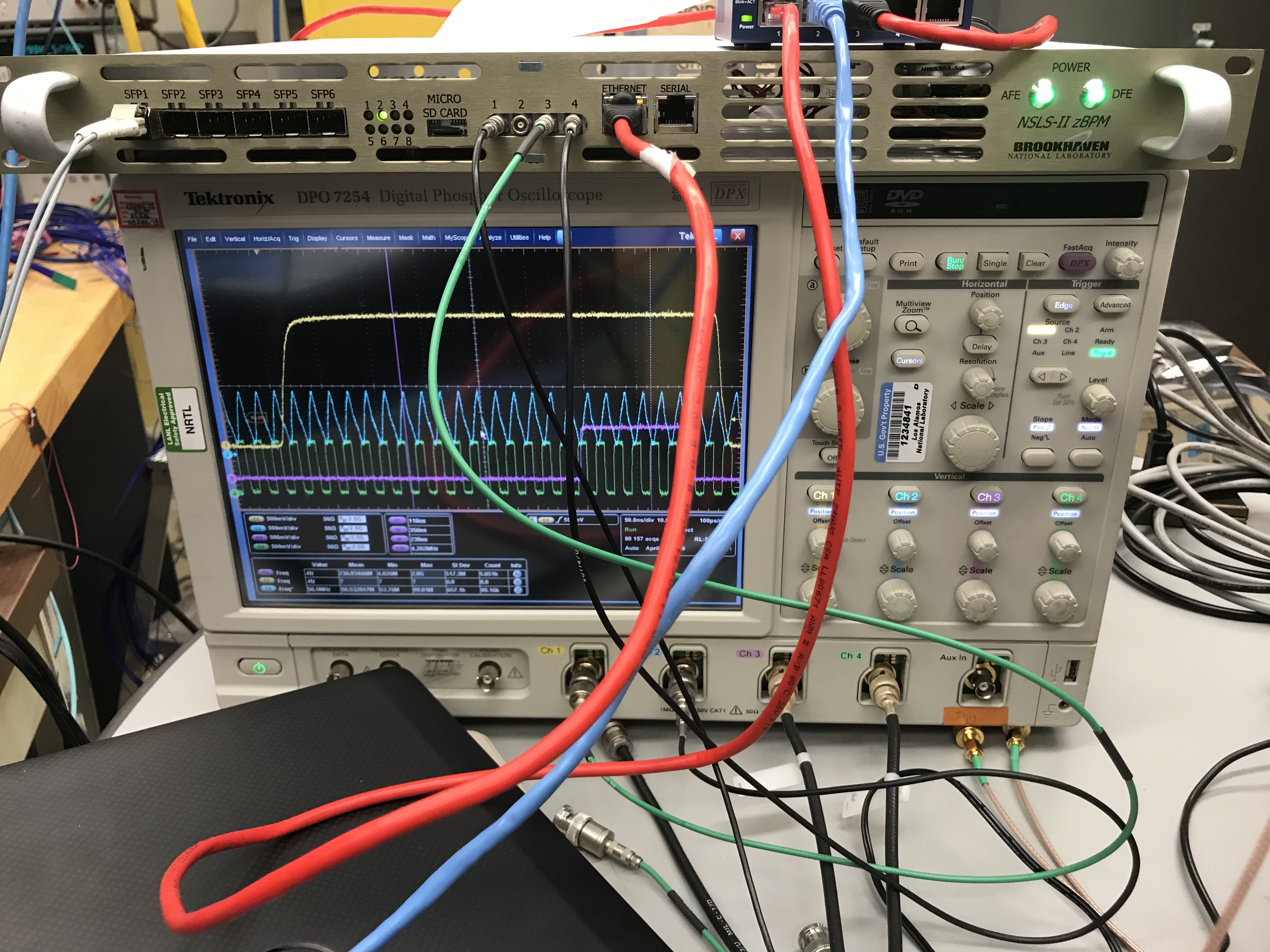 sPHENIX GTM
sPHENIX GTM:
10kHz external trigger 

6x RHIC CLK
FELIX:
clock recovered from GTM clock

captured trigger from GTM, sent to RU/ALPIDE
sPHENIX GTM and External Trigger
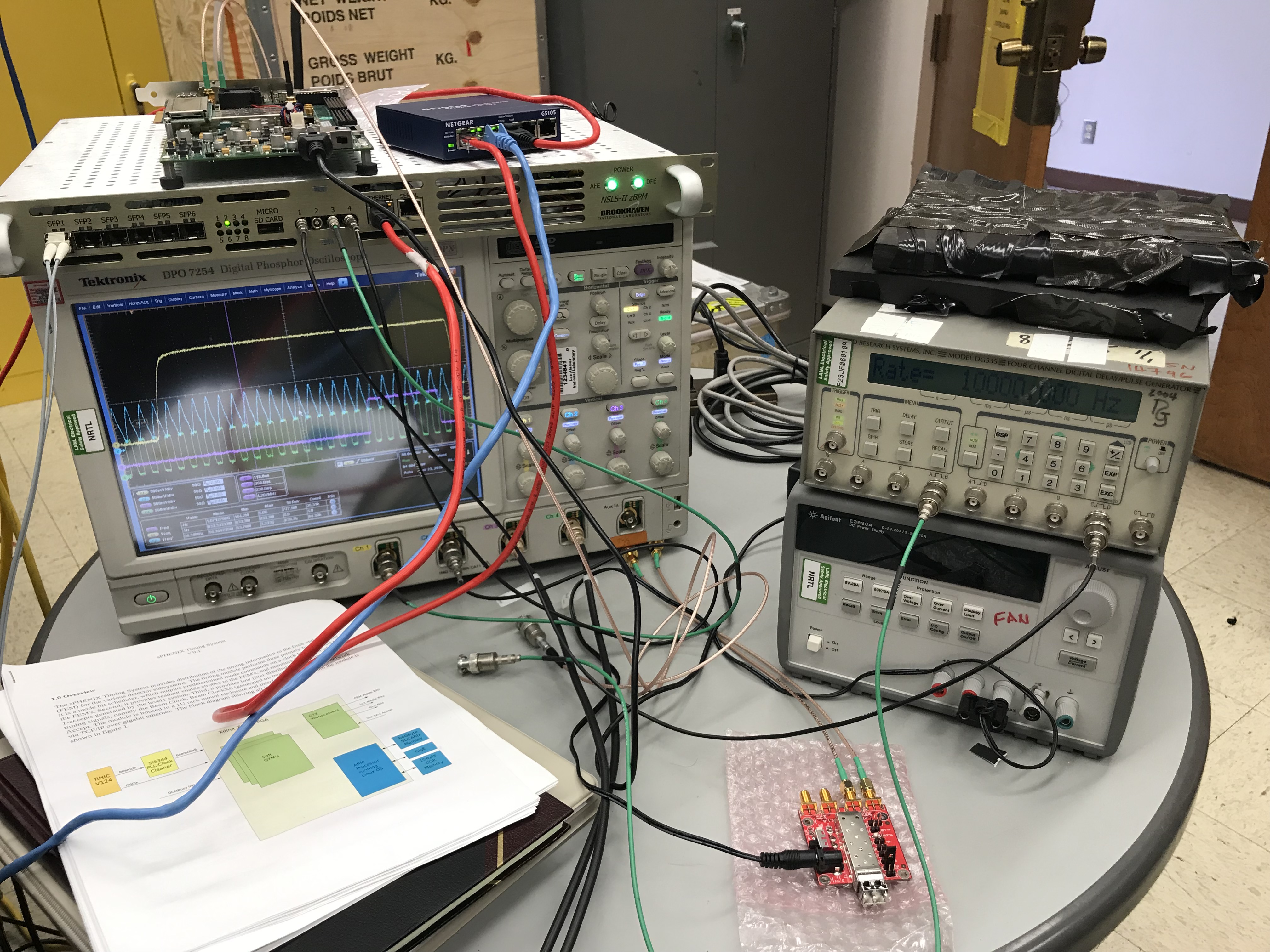 GTM
10kHz external trigger
sent to GTM